Поради, які допоможуть вчителеві розвивати креативність
Практичні поради для розвитку навичок майбутнього. Цього разу інформація, як розвинути креативність та перевірити своє мислення на гнучкість.
Мабуть, уже всі знають, що креативність – це не про натхнення дизайнера чи письменника. Сьогодні творчо мислити прагнуть всі спеціалісти, адже ця навичка дуже цінна на ринку праці. Співробітники з розвиненим креативним мисленням вміють знаходити нестандартні рішення у стандартних ситуаціях і сприяють розвитку компанії. Покращити рівень своєї креативності здається дуже важким завданням. Проте варто пам’ятати, що творчість – це м’яз, який варто прокачати.
Креативність — це можливість створювати нове з нічого; побачити можливість і зуміти її розвинути.
Розвивати креативність потрібно всім, навіть тим, чию професію складно назвати творчою. Це одна з навичок майбутнього, без якої досить скоро буде вже важко знайти роботу. Якщо вам здається, що креативність — це не про вас, почніть сприймати її як навичку, а не як вроджений талант. Адже креативними не народжуються, а стають.
Умови для розвитку креативності
На рівень креативності дуже сильно впливає наше оточення — команда й цінності компанії чи спільноти, де ми перебуваємо. На цьому рівні креативності сприяють:

• зрозумілі й прозорі цілі;
• довірчі відносини у команді;
• право на помилки і вміння сприймати їх як цінні уроки;
• готовність сприймати точки зору, протилежні від вашої;
• відсутність стресу або вміння правильно з ним працювати;
• відкритість для нового досвіду і готовність змінюватися;
• принцип «Так, і» замість «Так, але».
А от що точно НЕ сприяє розвитку креативності:
культура мікроменеджменту;
постійний стрес;
некоректний зворотний зв’язок;
критика і недовіра;
перекладання відповідальності на більш креативну людину (керівника чи креативну «зірку»).
Неможливо просто прочитати книгу чи прослухати лекцію, щоб стати креативним. Формування навички потребує відповідного тренування. Ось способи, які допоможуть розвинути креативність за умови регулярної практики.
1.	Заведіть блокнот для шалених ідей.
2.	Вивчайте нове: місця, культури, дисципліни.
3.	Шукайте нові способи вирішення щоденних завдань.
4.	Постійно ставте собі питання: «Що вийде, якщо…», «А чому саме так?»
5.	Дозвольте собі творити і помилятися.
6.	Звільніть час для інновацій.
7.	Спробуйте вигадати спосіб розвитку креативності самостійно.
Вправи для прокачки креативності.
Ось приклади вправ, які допоможуть розворушити мозок і потренувати вашу креативність.
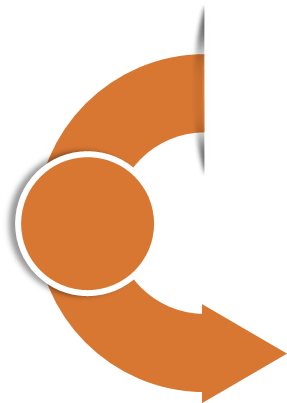 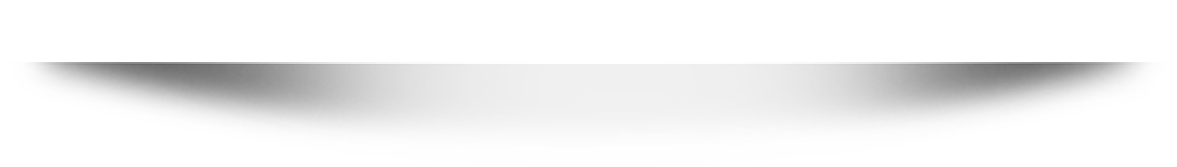 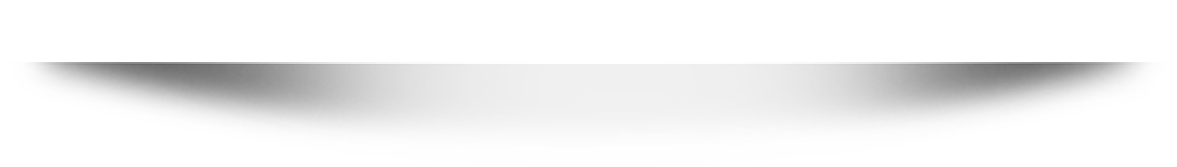 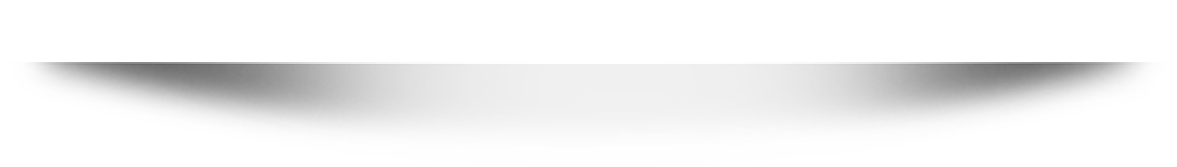 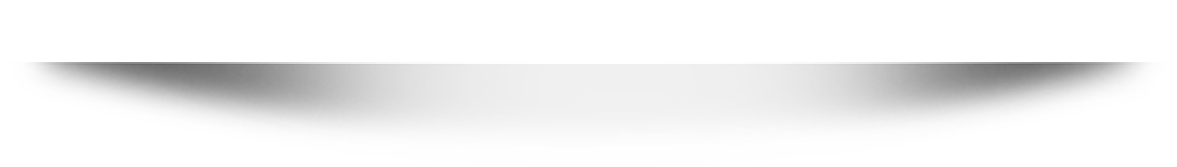 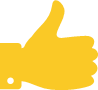 «Незвичне життя речей»: за хвилину напишіть максимальну кількість способів застосування серветок / свічки / хлібу тощо.
Виділіть собі 30-45 хвилин на творчість, яка вам найбільше подобалась у дитинстві. Це може бути малювання, аплікація, ліпка, написання віршів.
«Генератор маячні»: перерахуйте, що спільного, наприклад, у вебінару та ведмедя (щонайменше 10 пунктів!). Або у ноги та картини.
Виконайте звичне завдання у незвичний спосіб. Це може бути що завгодно: робити лівою рукою те, що зазвичай робите правою, піти на роботу іншим маршрутом, змінити налаштування інтерфейсу в смартфоні тощо.
Вигадайте для себе завдання зі штучним обмеженням: наприклад, написати історію, не використовуючи певну букву тощо.
Перевірте свою гнучкість мислення
Гнучкість мислення — це можливість дивитись на звичні речі під новим кутом зору. З роками це вдається все складніше, але саме ця навичка важлива для креативності. 
Перевірити, наскільки гнучким є ваше мислення, можна просто зараз — за допомогою тесту Струпа. Подивіться на малюнок і спробуйте називати справжні кольори слів, не звертаючи увагу на підписи. 
Якщо у вас виходить швидко перемикатися з читання слів на озвучення кольорів, то ваше когнітивне мислення досить гнучке. Якщо не вдається правильно називати кольори — не ставте хрест на своїй гнучкості мислення, а просто продовжуйте тренуватися.
Отже, креативність — це питання вибору і звички. Чим більше ви будете вправлятися й шукати незвичне у стандартному, тим більш гнучким буде ваше мислення. І тоді до вас із більшою ймовірністю прийде нова нестандартна ідея.
  Креативність прямо впливає на інтелект і успішність учнів - дитина має почуватися шукачем і відкривачем знань.
Позиція вчителя!  Бути терплячими до дивних ідей, поважати допитливість, запитання дитини, цінувати їх. Записувати відповіді дитини. Висловлювати віру в здатність кожного учня нестандартно думати. Пояснювати, що на багато запитань не завжди можна відповісти однозначно. Забезпечити для учнів вільне від глузування середовище.